Hechos  14  para predicar el 3 Julio 2023
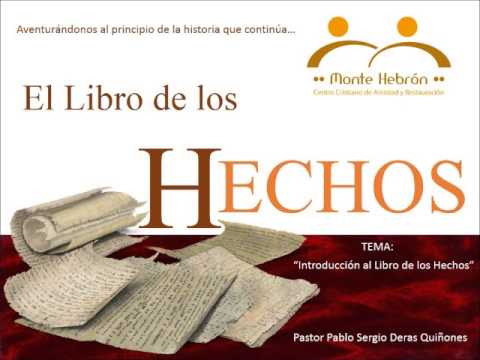 CAPITULO 14
EL EVANGELIO EN MARCHA
www.creiporlocualhable.com
INTRODUCCION
(Hechos.14: 1 – 28)
INTRODUCCIÓN:
A. Previamente, leímos acerca de Pablo y Bernabé en Antioquía de   
       Pisidia. 
Donde experimentaron éxito y conflicto (Hech.13: 42 – 45)
De donde fueron expulsados, dejando a los discípulos gozosos (Hech.13: 49 – 52) 
B. Pablo y Bernabé siguieron a Iconio, Listra, y a Derbe
   Las ciudades de Frigia y Licaonia, en Asia menor (Turquia) 
Estableciendo iglesias, a quienes Pablo escribió (Gál.1: 1, 2)   Como en Antioquia,
Pablo y Bernabé encontraron éxito mezclado con  sufrimiento (2Tim.3: 11), animando a otros (Hech.14: 22) Hay algunas  preguntas que    podemos hacernos, pero primero resumamos…
I. EL MINISTERIO EN ICONIO, LISTRA, Y DERBE.
A. ICONIO… 
El mismo procedimiento, empezar con las sinagogas locales (Hech.14: 1;  7: 1, 2) 
Los judíos que no creyeron indujeron a los gentiles contra los hermanos  	(Hech.14: 2; 13: 45) 
Pablo y sus acompañantes se quedaron “mucho tiempo” hablando  valerosamente (Hech.14: 3; cf., Mar.16: 19, 20; Heb.2: 4) 
Este puede ser el tiempo al que se refiere Pablo, cuando escribió a los  Gálatas, de la recepción de ellos (Gál.4: 13 – 15) 
La ciudad se dividió entre los judíos y los apóstoles (Hech.14: 4) 
Nótese que a Pablo y a Bernabé se les llamo “apóstoles” (Hech.14: 14) 
Probablemente porque les había enviado el Espíritu Santo (Hech.13: 2, 4) 
“Apóstoles” no en el sentido que es usado para referirse a los doce  (Hech.1: 15 – 26; Apoc.21: 14) 
 6. Un esfuerzo por apedrearlos forzó a Pablo y a Bernabé huir a Listra        
       y a Derbe (Hech.14: 4 – 6)
I. EL MINISTERIO EN ICONIO, LISTRA, Y DERBE.
B. LISTRA… 
Predicaron el evangelio a lo largo de la región (Hech.14: 6, 7) 
Pablo sanó a un hombre cojo (Hech.14: 8 – 10) 
Los gentiles asumieron que Pablo era Mercurio, y Barnabé Júpiter a  quienes trataron de ofrecerles sacrificios (Hech.14: 11 – 13)  	
4. Pablo y Barnabé reaccionaron fuertemente (Hech.14: 14 – 18)
II. 	¿TODO CRISTIANO DEBE SUFRIR TRIBULACIONES POR EL REINO?
A. LOS APÓSTOLES, CIERTAMENTE SUFRIERON… 
Tal como Jesús les dijo (Mat.10: 22) 
Como Pablo mencionó (1Cor.4: 9 – 12; 2Cor.4: 8 – 10; 11: 23 – 29) 
De hecho, todos murieron como mártires, con excepción de Juan que sufrió destierro. 
B. MUCHOS CRISTIANO TEMPRANOS TAMBIÉN… 
La iglesia en Jerusalén (Hech.8: 1, 3) 
Las iglesias de Tesalónica y Filipo (1Tes.1: 6; 2: 14; 3: 2 – 4; 2Tes.1: 4 – 6; Fil.1: 29, 30) 
Como Jesús advirtió a los de Esmirna (Apoc.2: 10)
II.¿TODO CRISTIANO DEBE SUFRIR TRIBULACIONES POR EL REINO?
C. PERO NO TODOS LOS CRISTIANOS TEMPRANOS… 
Habían periodos de paz en las iglesias (Hech.9: 31) 
Jesús le prometió a la iglesia de Filadelfia que les guardaría (Apoc.3: 10) 
¿Por qué orar por paz, aspirar una vida quieta si las tribulaciones son inevitables? (1Tim.2: 3, 4; 1Tes.4: 11)
II.¿TODO CRISTIANO DEBE SUFRIR TRIBULACIONES POR EL REINO?
D. ¿CÓMO RECONCILIAMOS LAS PALABRAS DE PABLO?.... 
Ciertamente, todo cristiano en algún momento deberá sufrir (Hech.14: 22; 
2Tim.3: 12) 
Consideré el contexto, ¿A quién y cuándo dijo tales cosas? 
¿Quiénes eran aquellos que se les dio el privilegio de sufrir? (Fil.1: 29, 30) 
Los que vivieron en un momento y en un lugar donde la persecución se podía levantar. 
3. Parece que algunos cristianos tempranos les fue permitido sufrir. 
Para confirmar el testimonio de su fe.
II.¿TODO CRISTIANO DEBE SUFRIR TRIBULACIONES POR EL REINO?
Pero no todos los cristianos sufrieron la persecuciones de otros. 
4. Pero no se les dijo a los cristiano que buscaran la persecución. 
Se les permitió huir de la persecución (Mat.10: 23) 
Como hizo Pablo en una ocasión (Hech.9: 23 – 25; 2Cor.11: 32, 33) 5. Ellos fueron perseguidos por la causa de Cristo. 
A ellos se les dijo que glorificaran a Dios (1Ped.4: 16) 
Se les dijo que se regocijaran en la persecución (1Ped.4: 14; Mat.5: 10 – 12)
II.¿TODO CRISTIANO DEBE SUFRIR TRIBULACIONES POR EL REINO?
Cuando Pablo y Bernabé sufrieron persecución por el reino de Dios… 
Ellos no dejaron de predicar el evangelio. 
No impidió el crecimiento y desarrollo de la iglesia. 
Nosotros hoy, no sufrimos la persecución que sufrieron ellos. 
Nuestro sufrimiento es diferente al del cristianismo temprano. 
Pero siempre debemos estar preparados ante la posibilidad del sufrimiento. 
¿Estamos preparados, mentalmente, para cuando venga de cualquier modo el sufrimiento? ¿Para sufrir por la causa de Cristo? ¿Prontos para perdonar a aquellos que nos persiguen? ¿Firmes en la proclamación del evangelio de Cristo?
III  Las actividades de Pablo”
(Hechos.14: 21 – 28)
III  Las actividades de Pablo”
A. Siguiendo el esfuerzo en la vida de Pablo en la ciudad de Listra Al día siguiente Pablo y Bernabé salieron a Derbe (Hech.14: 20) 
Donde predicaron el evangelio e hicieron muchos discípulos (Hech.14: 21)  	B. A estas alturas, Pablo y Bernabé empiezan su viaje de regreso. 
Visitando muchos lugares donde habían establecido iglesias. 
Volviendo finalmente a Antioquía de Siria de donde ellos habían salido.  	 
En esta lección “Las actividades de Pablo” repasaremos y aprenderemos algunas cosas de este primer viaje. Pero primero, brevemente resumamos
III  Las actividades de Pablo”
EL REGRESO A CASA
A. VIA LISTRA, ICONIO, ANTIOQUÍA (Hech.14: 21)… 
Listra, donde Pablo sano a un hombre cojo, y fue apedreado. 
Iconio, donde Pablo estuvo un tiempo, y huyo de un esfuerzo por  	apedrearlo. 
Antioquía de Pisidia, donde Pablo predico el evangelio en la sinagoga hasta  	ser expulsado de la región. 
FORTALECIENDO A LOS DISCÍPULOS (Hech.14: 22)… 
Exhortándoles a permanecer en la fe. 
Diciéndoles que esperaran las tribulaciones por el reino. 
C. ESTABLECIENDO ANCIANOS EN CADA IGLESIA (Hech.14: 23)… 
Con oración y ayuno. 
Encomendándolos al Señor.
III  Las actividades de Pablo”
PREDICANDO EN PERGE DE PANFILIA (Hech.14: 24, 25)… 
Perge, de donde Juan Marcos se les devolvió (Hech.13: 13 , 14) 
No hay mención de la predicación de ellos antes, pero ahora sí 
E. VIA ITALIA, ANTIOQUÍA DE SIRIA (Hech.14: 25, 26)…  	
1. Italia, una ciudad en las costas de Panfilia. 
 2. Antioquía de Siria, el lugar de donde salieron a su jornada.
F. EL INFORME DE LO QUE DIOS HABÍA HECHO (Hech.14: 27)…  	
1. A la iglesia que los había enviado (Hech.13: 1 – 3) 
 2. Informando cómo Dios había abierto las puertas de la fe a los gentiles.  
 
A esta altura Lucas menciona que Pablo y Bernabé se quedaron un largo tiempo con los hermanos de Antioquía de Siria (Hech.14: 28) Examinando este primer viaje misionero de Pablo, observemos lo que fue…
III  Las actividades de Pablo”
LA MISIÓN DE PABLO. 
A. PREDICÓ EL EVANGELIO… 
Predicó el evangelio de Jesucristo (Hech.14: 7, 21) 
Tal como fue ordenado por el mismo Señor (Mar.16: 15, 16) 
 
B. HIZO DISCÍPULOS… 
Hizo discípulos por medio de la predicación del evangelio (Hech.14: 21) 
No solamente por el bautismo, sino enseñándoles como a discípulos (Mat.28: 19, 20) 
C. ESTABLECIO IGLESIAS LOCALES… 
Hoy, 	misioneros establecen a menudo misiones (organizaciones eclesiásticas) Pablo estableció iglesias locales (Hech.14: 23; cf., Rom.16: 16)
III  Las actividades de Pablo”
FORTALECIO Y EXHORTÓ A LOS HERMANOS… 
Esto explica por qué les visito en su regreso a casa (Hech.14: 21, 22) 
Esto explica también por qué les visitó una y otra vez (Hech.15: 36, 41; 16: 1 – 5; 18: 23) 
E. FUE DIRECTAMENTE A LOS ANCIANOS DE CADA IGLESIA… 
Éstos eran obispos (supervisores), conocidos también como pastores (que apacientan) (Hech.14: 23; 20: 17, 28) 
Hombres viejos que tenían experiencia y ciertas cualificaciones (1Tim.3: 1 – 7; Tito.1: 5 – 9) 
La cita repetida parece dirigirse a judíos convertidos, y bien versados en la palabra, quienes pudieron servir antes como ancianos en las sinagogas.
III  Las actividades de Pablo”
ENCOMENDANDOLES AL CUIDADO DEL SEÑOR… 
La iglesia temprana no práctico “la sucesión apostólica” (Hech.12: 2, Jacobo no fue reemplazado) 
En cambio, los apóstoles dejaron las iglesias a la gracia (la providencia) de Dios (Hech.14: 23; 20: 28 – 32) 
G. INFORMÓ A LA IGLESIA QUE LES ENVÍO… 
La iglesia de Antioquía de Siria había enviado a Pablo a esta jornada (Hech.13: 1 – 3) 
Por tal razón era apropiado que Pablo les informara de la obra (Hech.14: 27)
III  Las actividades de Pablo”
. La actividad de Pablo, realmente fue conforme a la voluntad del Espíritu Santo. 
Quién envío a Pablo y a Bernabé (Hech.13: 1 – 4) 
Quién indudablemente les guio en la obra que ellos hicieron. 
B. Hoy, muchas iglesias y misioneros involucrados en la obra extranjera. 
Establecen “misiones” en lugar de iglesias locales autónomas. 
Crean vigilancia paternalista en sus “misiones”. C. Tales prácticas están sin autoridad escritural. 
Pablo y Bernabé establecieron congregaciones independientes, autónomas (Hech.14: 23; 20: 28) 
Ellos encomendaron tales congregaciones a la palabra de Dios, y al cuidado del Señor (Hech.14: 23; 20: 32) 
 ¡Si deseamos extender el reino de Dios (no denominaciones de hombres), entonces haremos bien en estudiar cuidadosamente y finalmente aplicar las actividades misioneras de aquellos como Pablo y Bernabé!
CONCLUSIÓN:
A. El conflicto sobre la circuncisión y la ley ilustra los desafíos de la iglesia temprana. 
El desafío de la transición del Antiguo Testamento al Nuevo Testamento. 
El desafío de aceptar en la iglesia aquellos que fueron considerados “sucios”. B. Pero los desafíos fueron superados, principalmente por el apóstol Pablo. 
Un hebreo de hebreos, pero también un apóstol para los gentiles. 
A quién Dios uso para unir a judíos y a gentiles en un solo cuerpo. 
 Para cumplir lo que Jesús logro por su muerte en la cruz, paz entre judíos y gentiles, uniéndolos en un nuevo cuerpo (Efes.2: 11 – 16) Esto debe recordarnos cómo los gentiles somos bendecidos para entrar en la comunión con Dios y con su pueblo. 
 ¿Le hemos permitido a Jesús agregarnos a su nuevo cuerpo, la iglesia? 
(Hech.2: 41, 47)